分散剤はどのような考えで設計されているか
分散系の特性
分散剤の要素
粒子表面の特性
顔料吸着基
金属・金属酸化物
有機顔料
分子形状・分子量
カーボン系
酸性・塩基性
表面積・ストラクチャー
樹脂相溶性鎖
マトリクスの特性
骨格・側鎖の極性
官能基の種類
図1、分散剤の設計思想
ステップ１
ステップ２
ステップ３
電荷付与・
樹脂溶液との相溶性
粒子への吸着性・
樹脂溶液との溶解性
表面処理
膜物性
静電気的反発・立体障害
による安定化
図2、分散安定化のプロセス
超分岐高分子が分子絡み合っても
くし型高分子が三分子絡み合うと
粘度は無限大　　　　　　　　　　　　　　　　　粘度は　13,000mPa・s
分子量（重量平均）は　20,000g/mol　で同じの時
図３、くし型と超分岐構造では高分子の粘度異なる
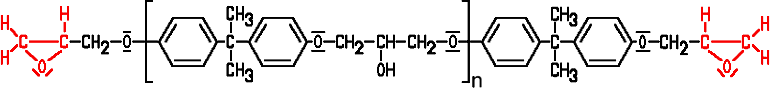 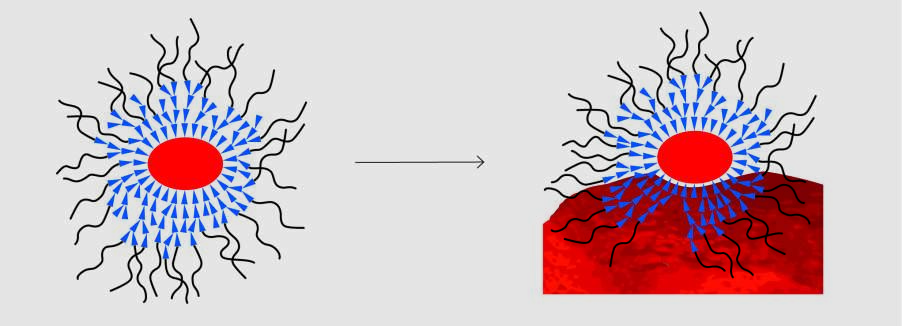 核：アミン系吸着基
外殻：ポリエステル鎖
分散時
DISPERBYK®-2152
アミン系吸着基と顔料表面とは強い相互作用 
ポリエステル側鎖が圧縮される一方で、アミノ基はカプセル化のまま
バインダー樹脂との反応は回避される。
図4、 超分岐構造（ハイパーブランチ）の分散剤